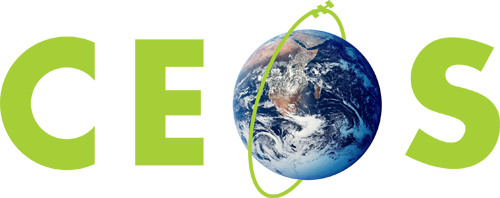 WGCV-45 meeting overview, goals, and agenda approval
C. Ong
CSIRO
WGCV Plenary # 45
CSIRO,  Perth, Australia
July 16-19, 2018
Meeting goals
Communicate key WGCV results to CEOS community and progress on Work Plan and Task Team activities;
Updates to Work Plan status (9 of 10 due by Q4 2019!);
New CEOS WP proposals;
Update, progress and closure of WGCV tasks;
Consolidate/solidify WGCV’s collaborative efforts with other entities
Undertaking review process for analysis ready data products;
Progressing WGISS collaborative tasks started in Brazil; 
AC-VC, WGClimate collaboration on GHG initiative;
Meeting overview
Tuesday, July 16
WGCV business
Australian Cal/Val activities
Subgroup reports
Wednesday, July 17
Collaborations with other WGs & VCs
LSI-VC
AC-VC
ACSG report
WGCV Business – Work Plan update & progress
Agency reports
Thursday, July 18
Agency Reports
WGCV Open Task updates, progress and status
WGCV business and Work Plan
WG/VC collaborative efforts
Friday, July 19
New Tasks, WP, Activities